Николай Николаевич Носов1908-1976 гг.
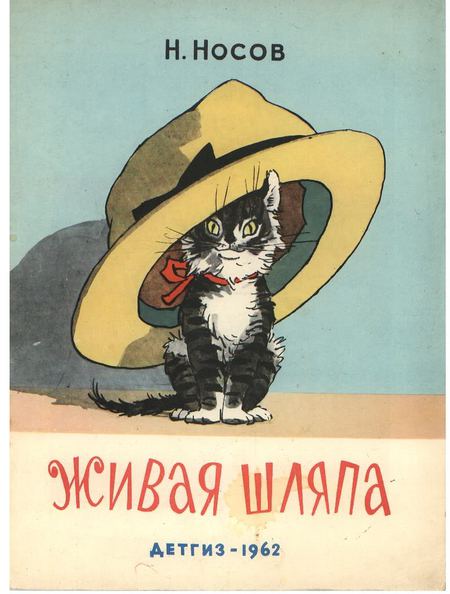 Са, са, са – это хитрая лиса!
Су, су, су  - и живет она в лесу!
Сы, сы, сы – хвост пушистый у лисы!
-  Се, се, се – знаем сказку о лисе!
1. Почему никто из лесных зверей не хотел дружить с                
 Волком ? Что посоветовала Волку Лиса?
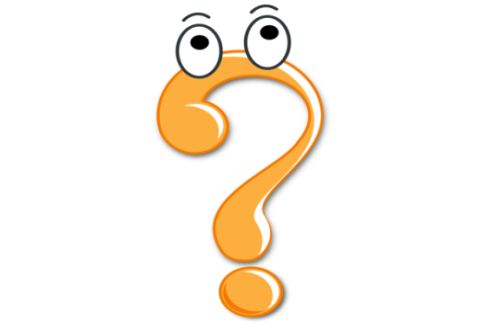 2. Как встретили Волка жители фермы?
3. Что предложил Волку Пёс Шарик? Согласился ли Волк?
3. Могла ли такая история произойти с волком на самом деле?
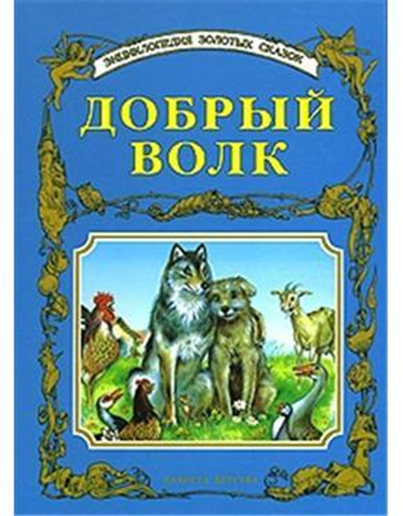 4. Как называют выдуманные истории?
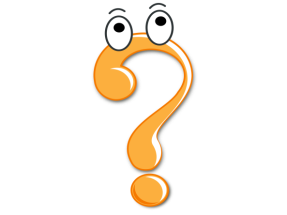 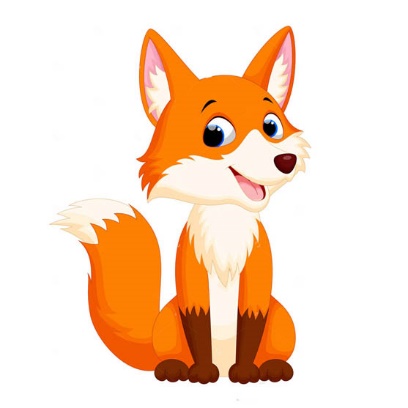 Родился Николай Носов в городе Киеве. Папа его работал на железной дороге, а по вечерам выступал в театре. А мама Николая прекрасно пела!
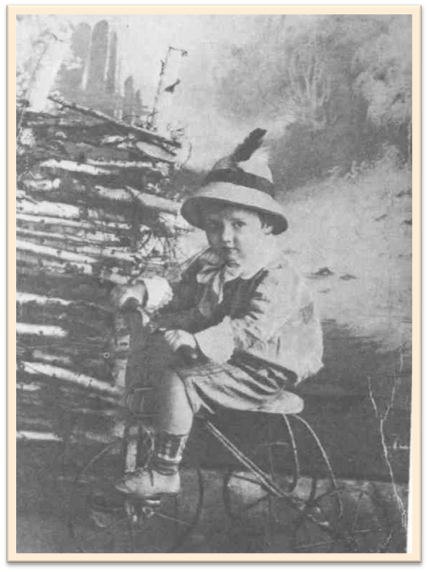 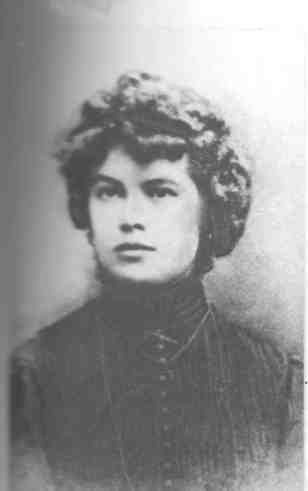 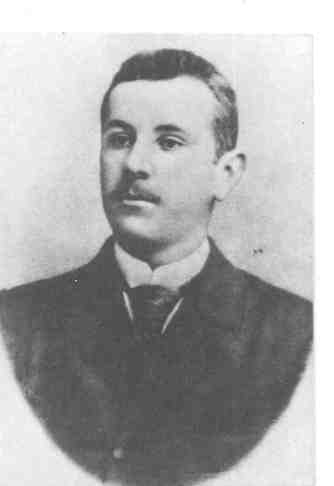 Папа
Мама
Маленький Николай Носов
Маленький Николай очень любил ходить на спектакли своего папы. Родители даже думали, что он хочет стать актером.
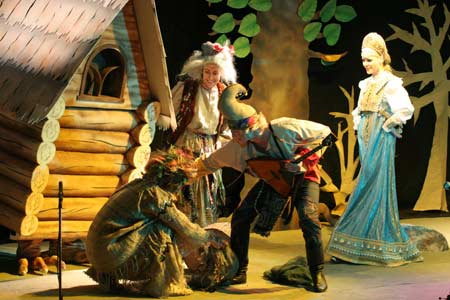 Детские рассказы Николай Николаевич стал писать совсем случайно! 
У него родился сын, и
 нужно было рассказывать ему все новые и новые сказки, забавные рассказы
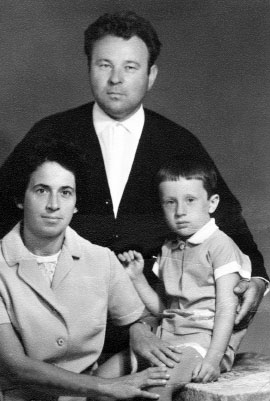 Произведения Николая Николаевича Носова
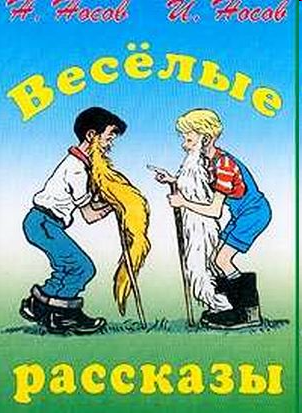 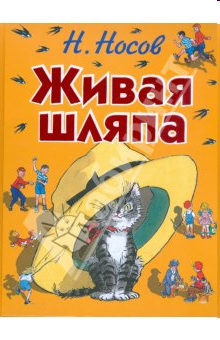 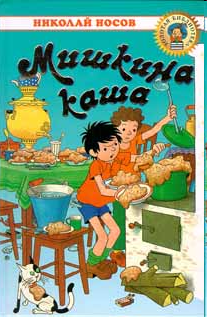 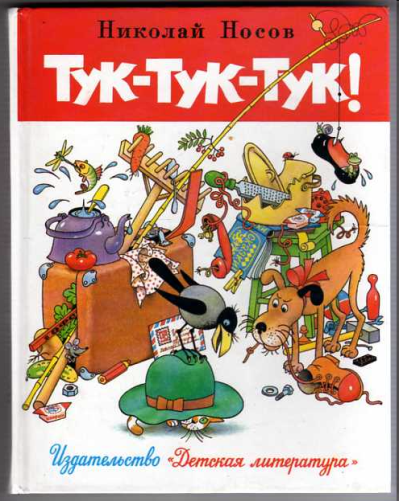 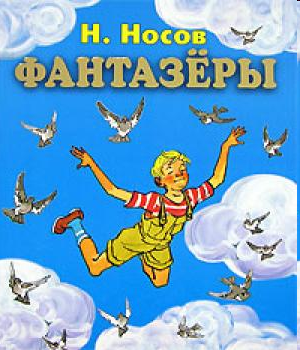 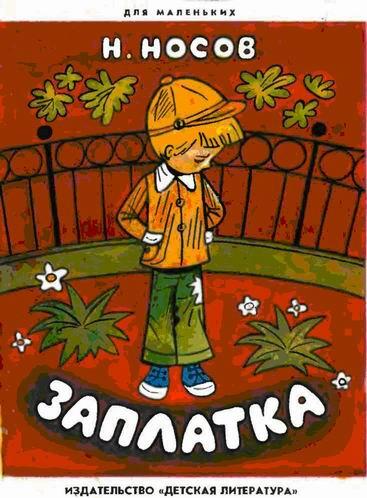 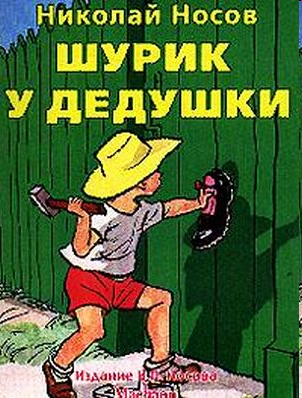 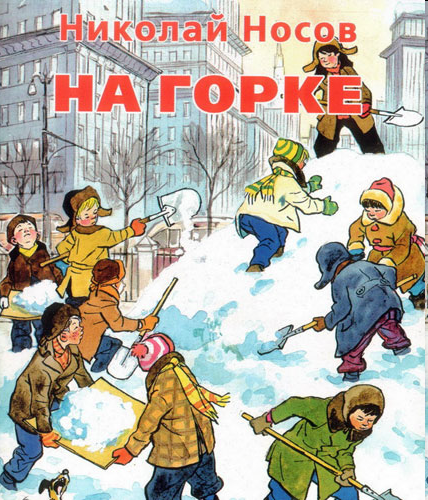 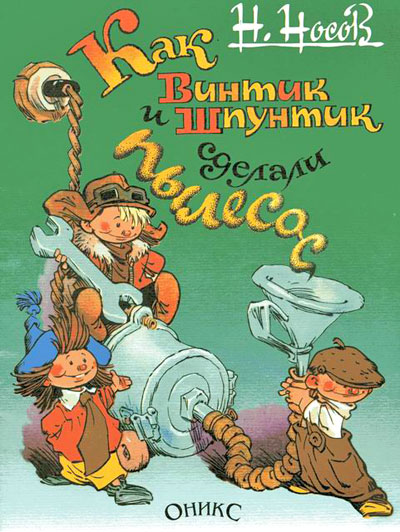 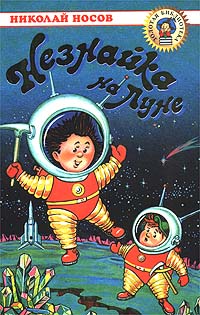 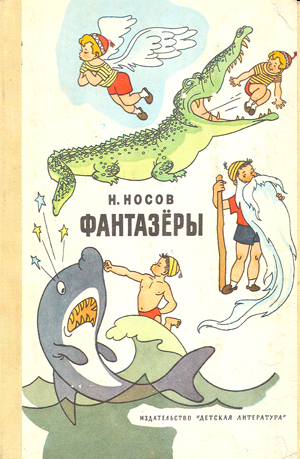 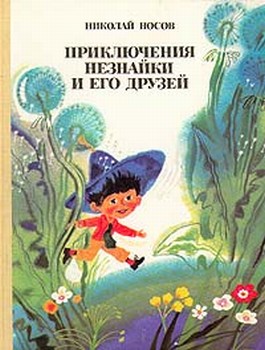 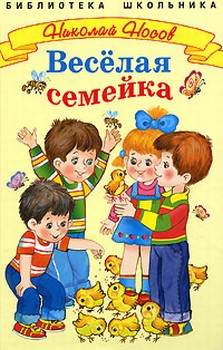 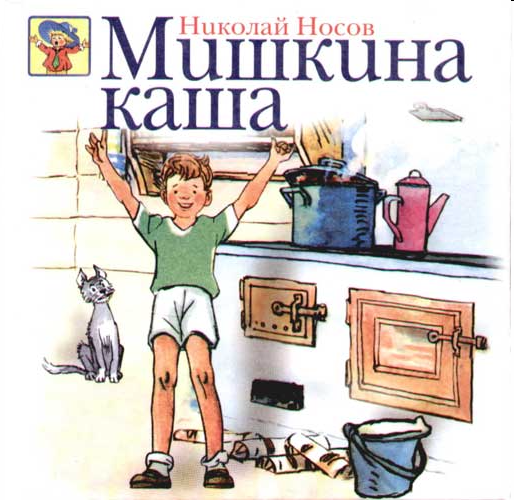 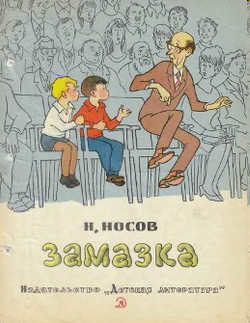 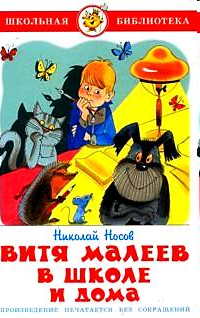 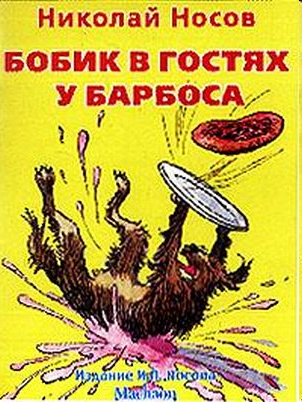 Мультфильмы по мотивам произведений          Николая Носова
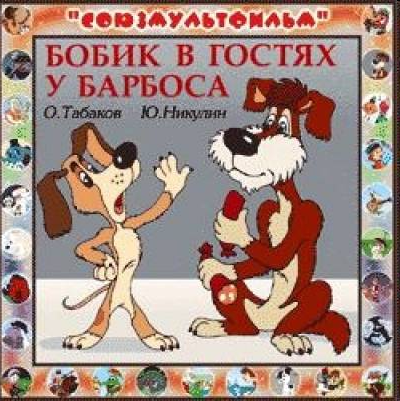 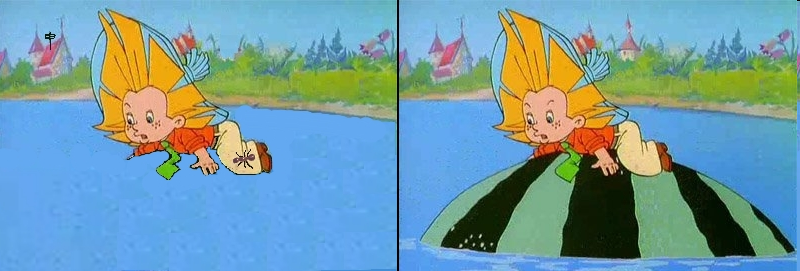 «Бобик в гостях у Барбоса»

 «Незнайка»
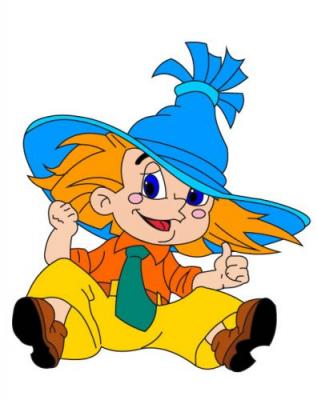 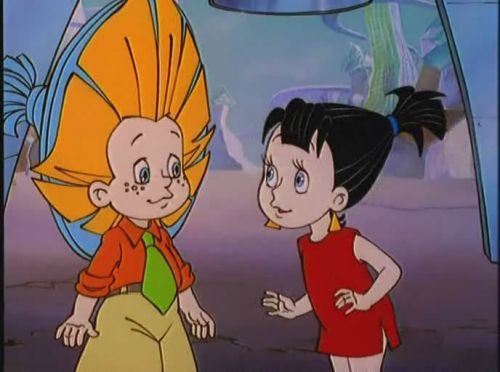 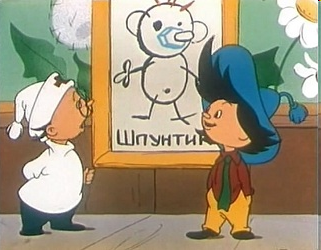 «Живая шляпа»
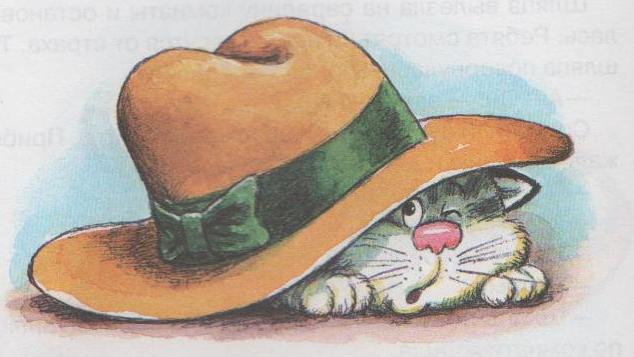 Словарные слова
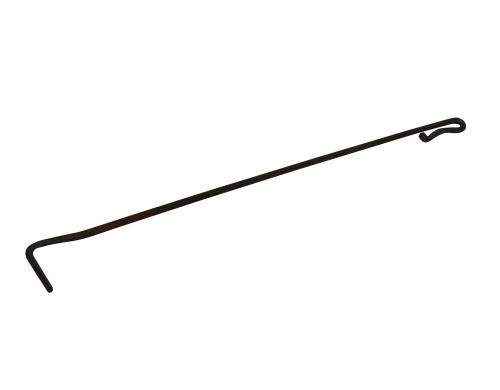 Кочерга – инструмент, сделанный из железа, используется для выгребания углей из печи
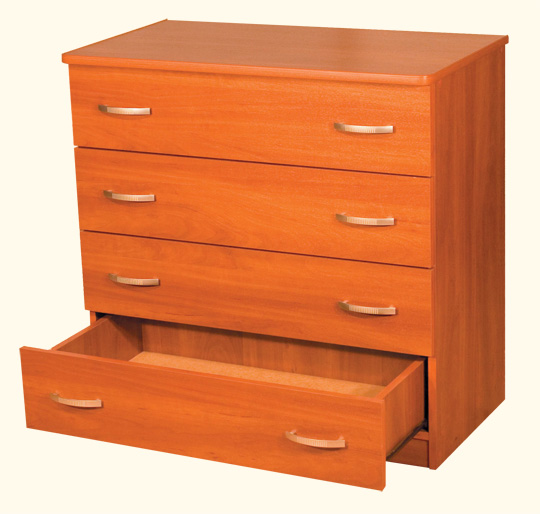 Комод – низкий шкаф с выдвижными ящиками
Трястись (от страха) – дрожать, бояться
Фыркать – с шумом выпускать воздух
Читай правильно:

Прыгать- за-прыг-нуть- запрыгнули;

Ре-тре-стре-  стре-лять- стрелять;

На-пра-ви- лась – направилась.
Игра «Попади в шляпу».
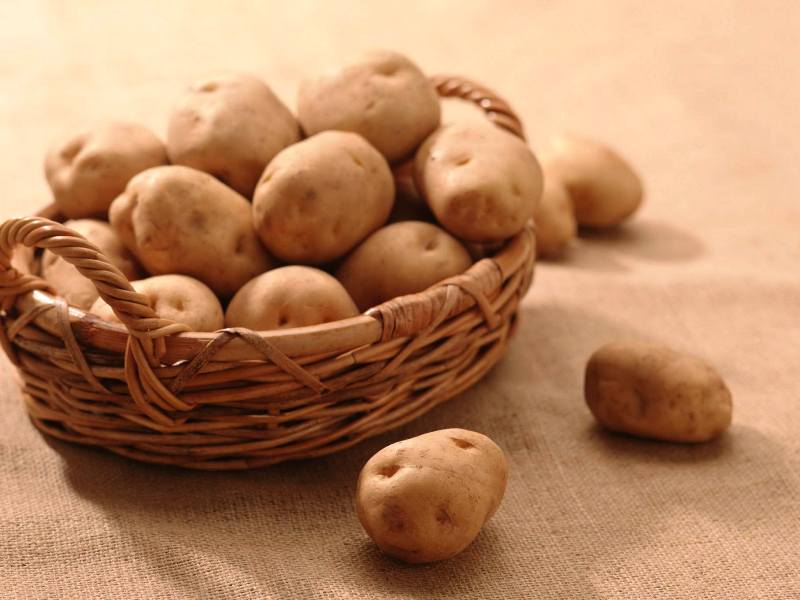 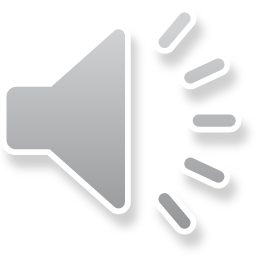 Чтение рассказастр.70
Вопрос 1
Котенок Васька сидел на шкафу?
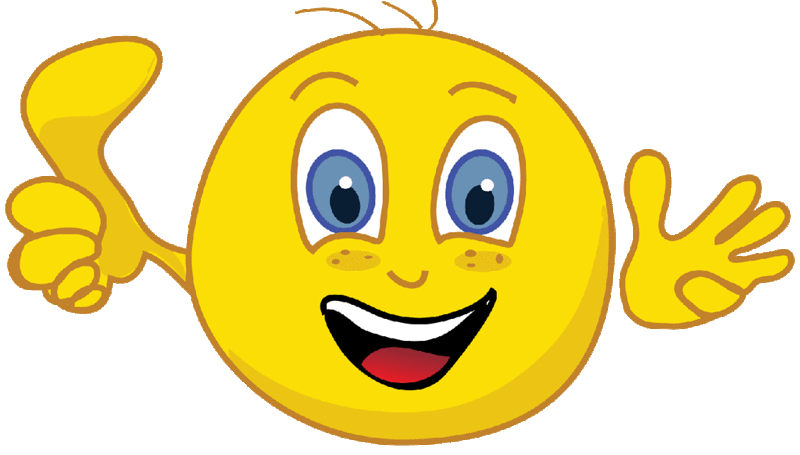 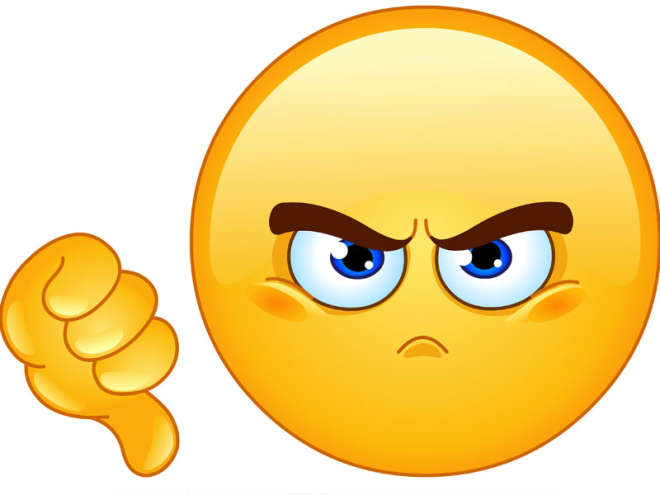 Верно
Неверно
Вопрос 2
Володя и Вадик видели, как Васька попал под шляпу, так как играли с ним!
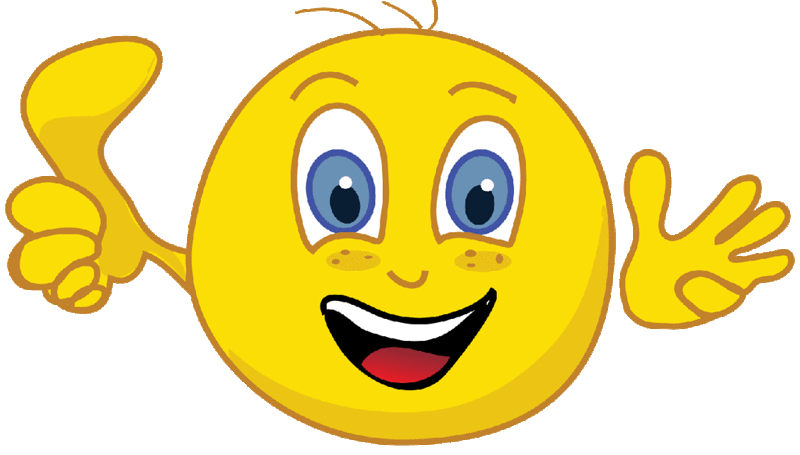 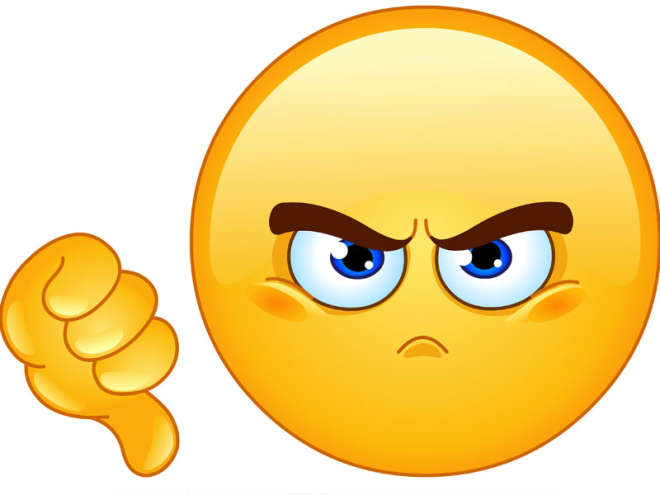 Верно
Неверно
Вопрос 3
Вадик хотел поднять шляпу?
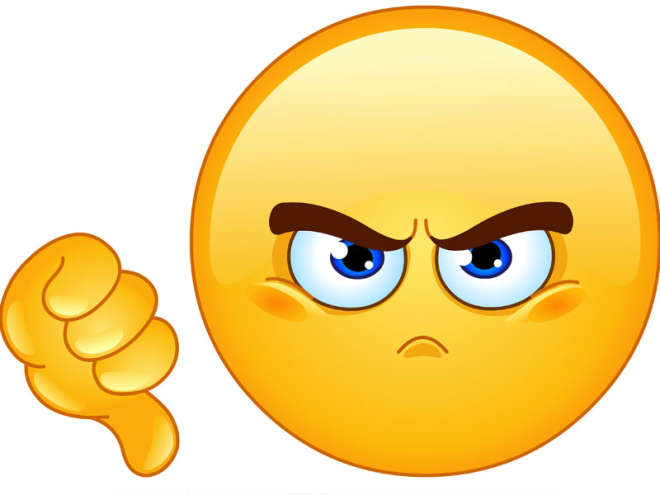 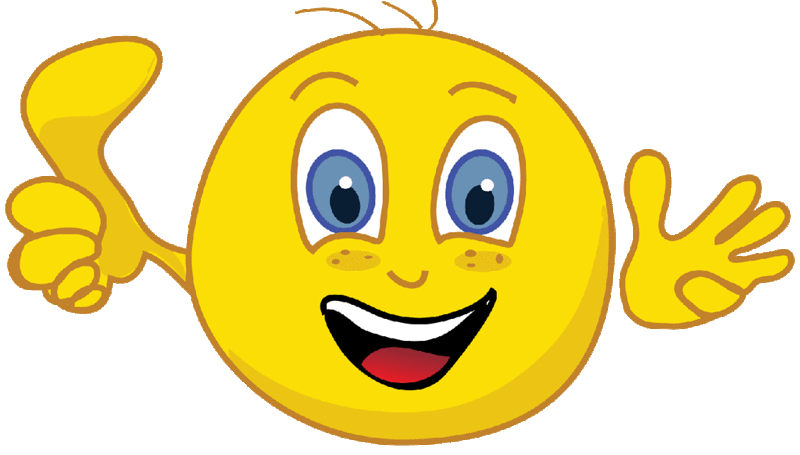 Неверно
Верно
Вопрос 4
Шляпа подползла к Володе или к Вадику?
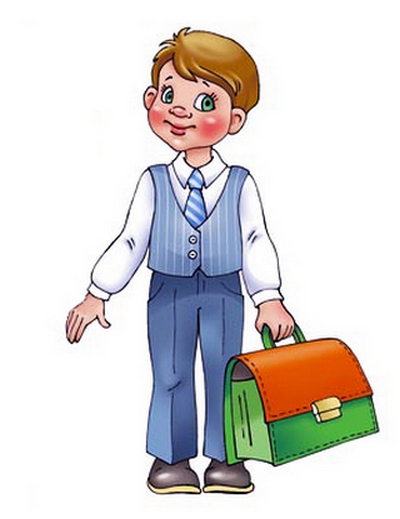 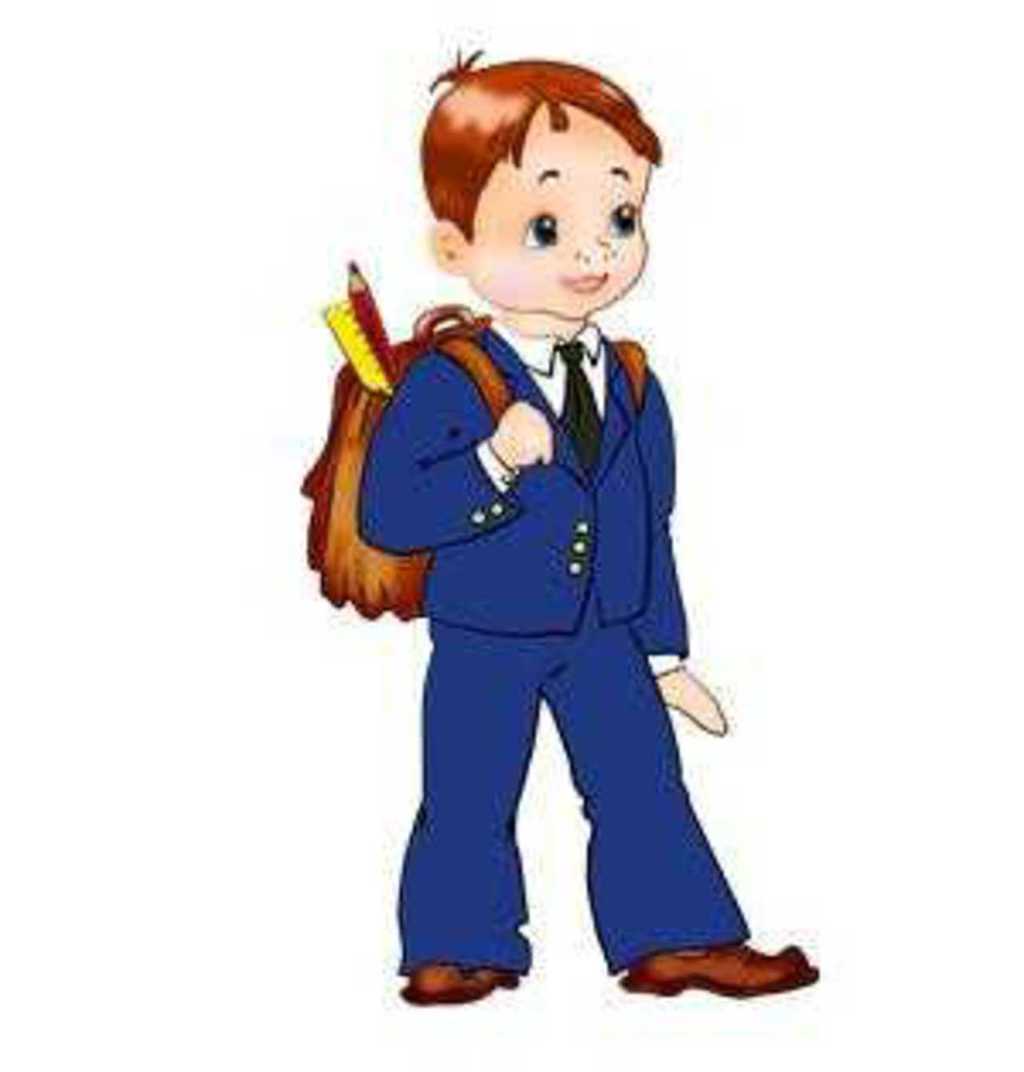 К Володе
К Вадику
Пластический этюд.
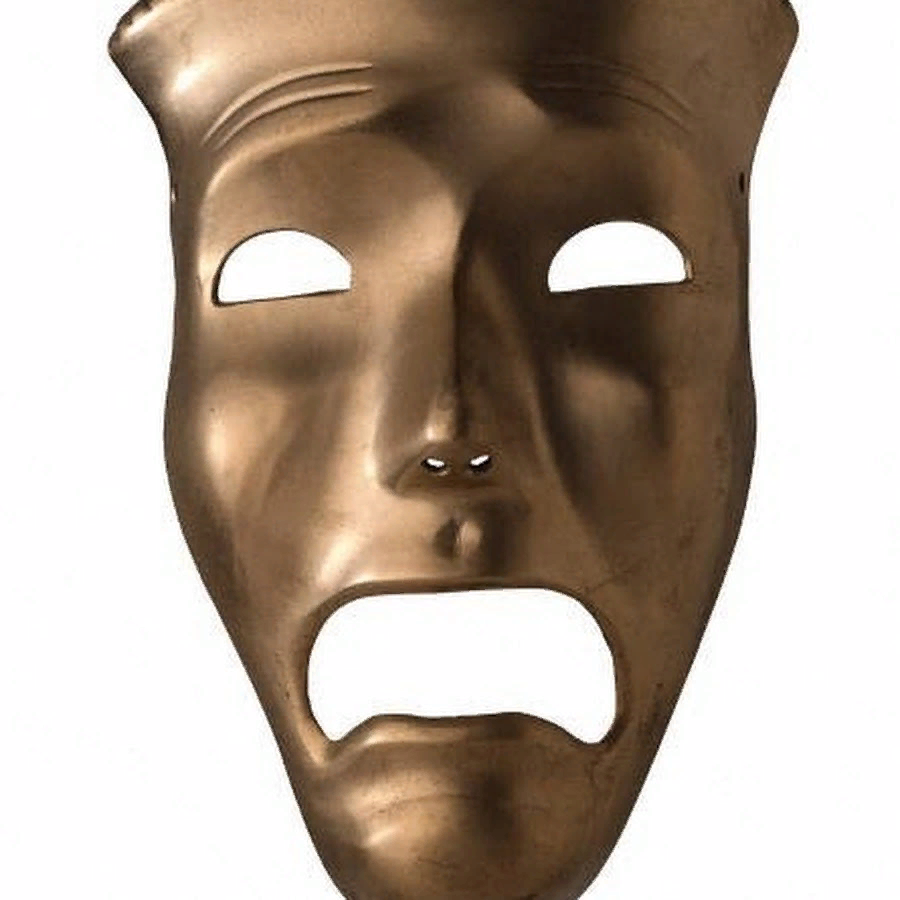 Вопрос 5
Вадик или Володя попал в шляпу картошкой?
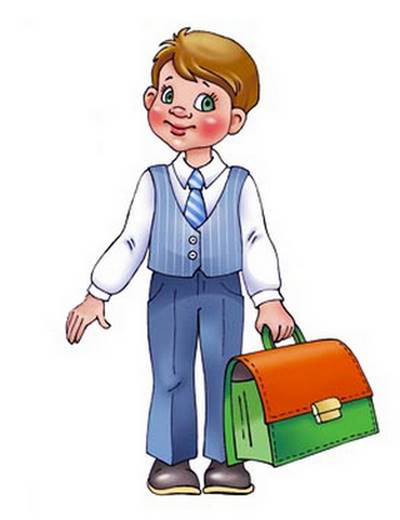 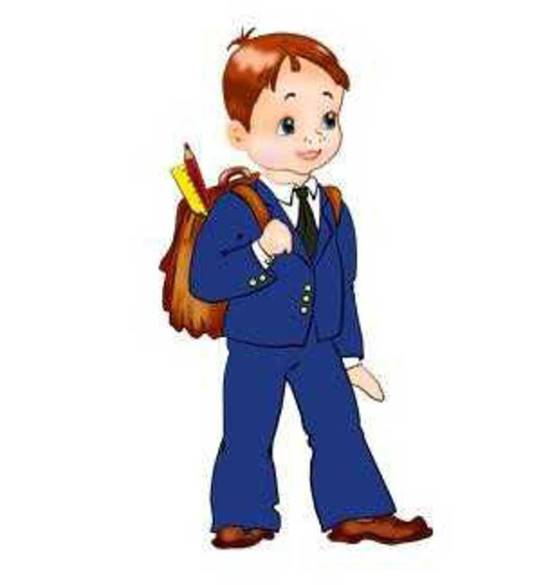 Вадик
Володя
Вопрос 6
Васька фыркал и жмурился от света или от страха?
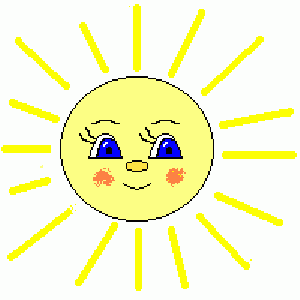 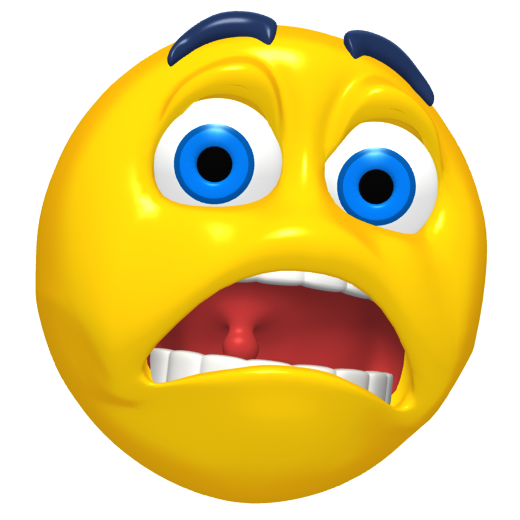 От света
От страха
Домашнее задание:
Стр. 70-72.
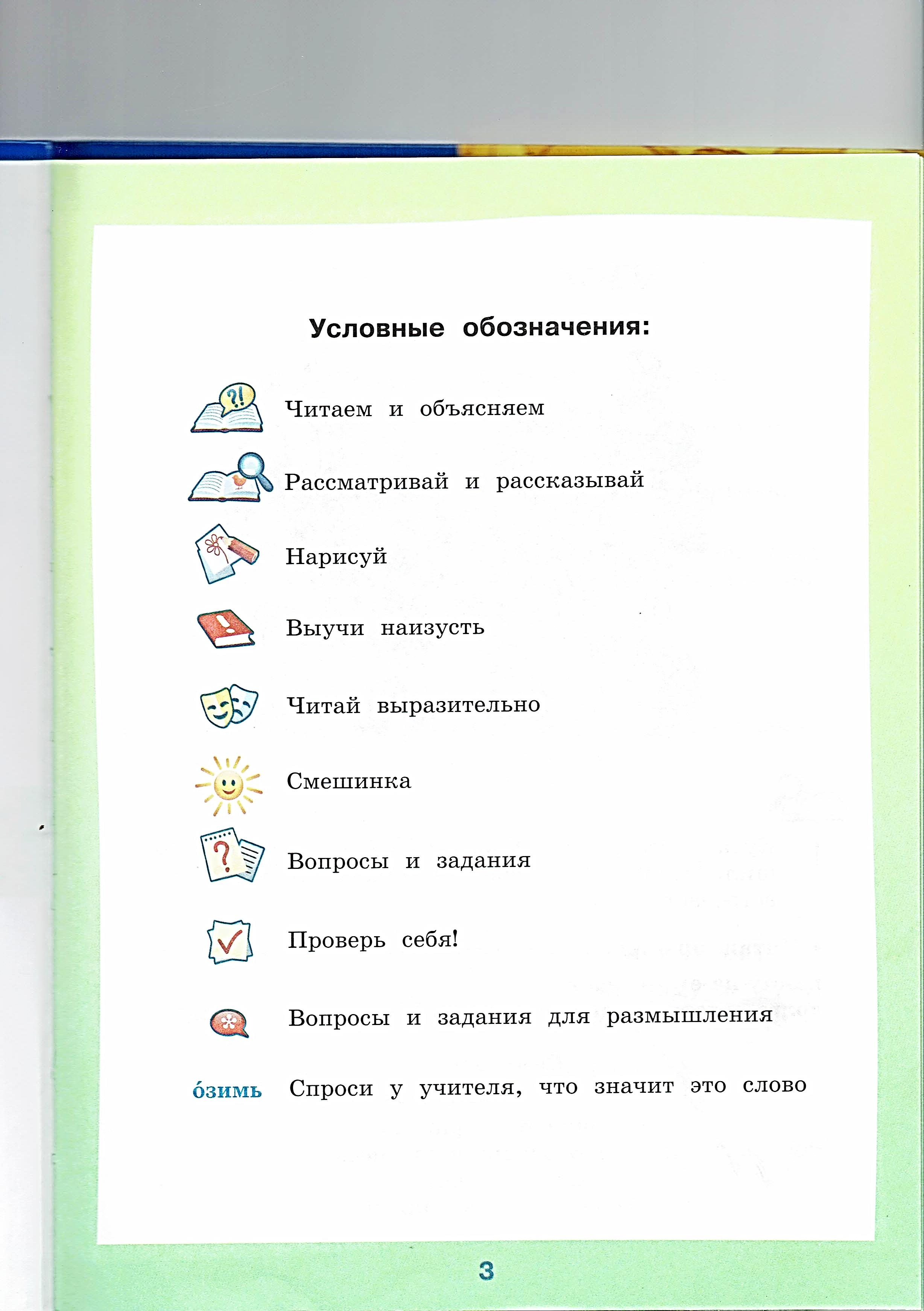 Вопросы и задания.
Расскажи рассказ по картинкам.
Молодцы!
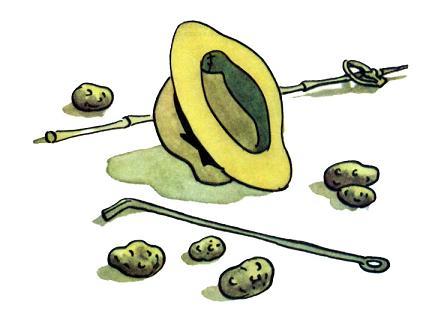